Guideline
The red text given in the forthcoming slides is for your guideline, remove it in the final presentation

Strictly follow the provided template with respect to the title of slides and headings 

Total slides excluding the Guideline slide must not be more than 9.  Total presentation time is 5-7 minutes. 

Also delete the Guideline slide from the final presentation
Department of Computer Science, CUI Wah Campus
1
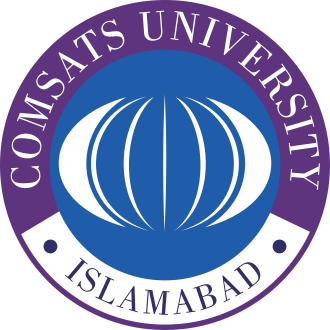 <Title of the Proposed FYP>
Team Members
1. A
2. B
3. C
Department of Computer Science
COMSATS University Islamabad, Wah Campus
Presentation Outline
Introduction
Existing System & Our Contributions
Brief Description
Technologies & Tools
Project Schedule
Questions and Answers
Department of Computer Science, CUI Wah Campus
3
Introduction
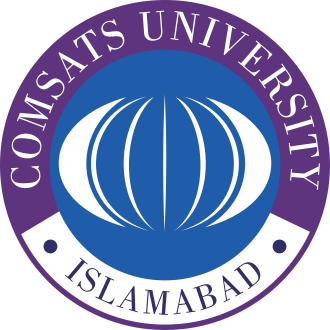 Present your FYP Idea focusing on what to do? It should include following points: (Maximum 1-2 slides)

Project Track (e.g:- Data Science, Hardware, Image Processing, Gamming , Networking , etc)
Brief Introduction of the proposed idea
Objectives of the proposed idea
Applications of the proposed idea
Department of Computer Science, CUI Wah Campus
(4)
Existing Systems & Our Contribution
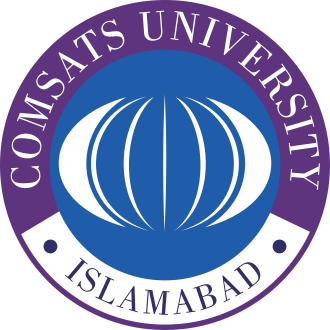 Present existing systems (if any), and explicitly specify your contributions. It should include discourse on following points: (Maximum 1 slide)

Existing systems with functionality in tabulated form
Your Contribution (How your Proposed System is different from existing ones? Specify your contribution(s) either as novelty or enhancements in terms of change of platform, change of technique, etc.)
Department of Computer Science, CUI Wah Campus
(5)
Brief Description
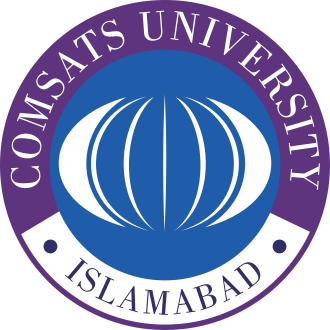 It should include following points: (Maximum 1-2 slides)

Module(s) of the proposed project 
Functionalities of each module
Member-wise workload justification with respect to modules/functionalities
Department of Computer Science, CUI Wah Campus
(6)
Technologies & Tools
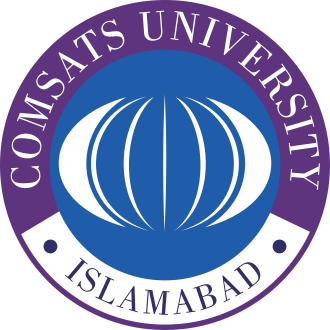 It should include following points: (Maximum 1 slide)

Technologies and Tools (development platform, front-end and back-end tools, APIs, etc., to be used for implementation of the proposed idea and their availability to you)
Hardware (if any) (to be used for implementation of the proposed idea and its availability to you within due time)
Financial Feasibility (Cost of hardware or licensed software)
Department of Computer Science, CUI Wah Campus
(7)
Project Schedule
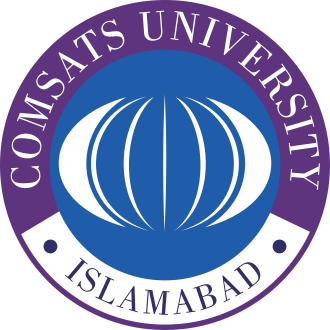 Provide complete project schedule as below (Maximum 1 slide)
Department of Computer Science, CUI Wah Campus
(8)